Free will-determinism quiz
Which view of behaviourism states that all behaviour is controlled?
According to free will, Ps had the choice to obey in Milgram’s study due to them having what?
Give one internal cause of behaviour and one external cause as stated by hard determinism
Environmental determinism would state that phobias are determined by external influences, through what process?
In what way is soft determinism different from hard determinism?
Name the type of determinism that Dabbs supports
Which group of psychologists adopt the hard determinism view?
What type of determinism is shown by the token economy system?
Name the three types of determinism and state one group of psychologists supporting each type
What is the idea that human beings have freedom and choice in how they behave, and they have full control over their thoughts and behaviour?
Name three factors that biological determinism believes behaviour is determined by
Who has questioned the concept of Free will, believing it to be an illusion?
According to Freud, behaviour is determined by unconscious forces associated with what?
State one strength and one limitation of determinism
Name the two factors in the external environment that, according to environmental determinism, affect behaviour
State one strength and one limitation of free will
Free will or determinism?
Free will
Determinism
Genetics and their role in gender development
The use of operant conditioning to explain phobia acquisition
Living according to moral obligation
Biological explanations for OCD including brain structures such as the OFC
A criminal choosing to act in a deviant way
Unconscious conflicts resulting in depression
The decision to obey or not obey within Milgram’s obedience study
Maternal deprivation resulting in affectionless psychopathy
“Free will is just an illusion” (Skinner)
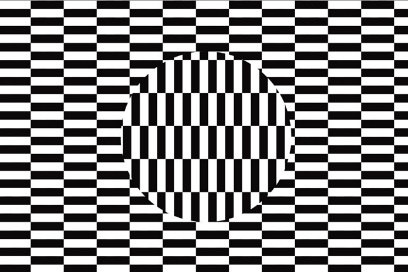 SUPPORTING ARGUMENTS
DISPUTING ARGUMENTS
The Nature-Nurture Debate Spectrum
NATURE
NURTURE
Stressed the biological nature of human beings
Focus is on instinctual drives of sex and aggression imposed by society
Fixation may occur during the psychosexual stages to have an impact on personality
Nurture is always secondary to nature
Stress the role of the environment on a person’s behaviour
Little attention is paid to biological factors as behaviour is modifiable by the environment
However, environmental factors aren’t the only influencing factor as cognitive processes also exist
Consider the interaction between the individual and the environment (which is reciprocal)
The need to self-actualise is innate
However, humans are significantly influenced by environmental variables.
If a person is given unconditional positive regard, then progress towards fulfilment will occur
Both nature and nurture have roles in determining behaviour and setting the boundaries within which one is free to develop
Proposed an environmental determinism view
Nurture is of paramount importance
Behaviour is directly shaped and controlled through conditioning (associative learning and reinforcement and punishment)
Interactionist in their approach
Focus is on innate information processing abilities that are constantly refined by experience
Innate schemas develop and expand through continuous interaction with the external world
The focus is on heredity
However, the interaction with the environment is also acknowledged
There is continuing interaction between nature and nurture
Nature or nurture?
Nature
Nurture
Interactionism
Nature
Nurture
Interactionism
Genes
Instincts
Experience
Animal studies
Disposition
Innate factors
Twin studies
Adoption studies
Development
Evolutionary theory
Gender
Predisposition
Cross-cultural studies
Heredity
Society
Environment
PKU Puzzle
PKU is this type of disorder
PKU sufferers are unable to break this down
The view of the debate that assumes a biological basis for behaviour
The type of difficulties that a PKU sufferer will have unless controlled
The statistical frequency for the disorder
PKU sufferers will experience this if left uncontrolled
PKU sufferers need to make sure that their diet is ____
The view of the debate that assumes an environmental basis for behaviour
The passing of traits from parents to their offspring
The major contributing factor from a nurture viewpoint
PKU sufferers cannot convert phenylalanine into this
The type of foods that PKU sufferers must avoid
The type of genes that cause PKU
This factor must be controlled by PKU sufferers to avoid negative outcomes
The Nature-Nurture Debate Venn Diagram
Nature
Nurture
Interactionism
The nature-nurture quiz
Which specific view within nature states that certain human characteristics are innate?
Which psychologist investigated the link between genetics and crime using a twin study?
What term states that all knowledge comes from experience?
What term refers to the unique experiences that even identical twins have?
What term is used to describe the view adopted by behaviourists that we are born a blank slate upon which experiences shape us?
What percentage of children who had mothers with a criminal record did Crowe find have a criminal record themselves by age 18?
What psychological term represents the extent to which a characteristic is genetic in origin?
Name one study supporting cross-cultural factors in gender
Between what values is the heritability coefficient measured?
Name one case study that would suggest that nature is actually the over-riding factor in determining gender
What would the heritability coefficient be if a factor was equally determined by genetics and the environment?
State one criticism of adoption studies for establishing heritability coefficients
What term refers to the degree of similarity between two things?
In which geographical region did Mead conduct her work?
Name two research methods that could be used to assess the heritability coefficient
What is the psychological term for the way in which both nature and nurture are assumed to contribute towards behaviour?
What would the concordance rate be like for there to be a high environmental contribution?
Name one example that would support the interactionist approach
What does the fact that concordance rates aren’t a perfect 1 tell us?
In what type of product is phenylalanine found?
The idiographic-nomothetic quiz
Which approach is based upon the uniqueness of an individual?
Name the type of interview most commonly used by the idiographic approach.
Which approach is based upon establishing laws and generalisations about people?
Name a problem with idiographic methods of research such as the case study.
What term is used by humanist psychologists to refer to the focus upon individual experience?
Which particular influences does the idiographic approach ignore?
Which broad research method is used by the idiographic approach?
How many laws does the nomothetic approach use?
Give a specific example of a research method used by the idiographic approach.
Which approach is typically associated with the nomothetic approach?
True or false, the nomothetic approach uses quantitative methods?
Which approach is typically associated with the idiographic approach?
Give a specific example of a research method used by the nomothetic approach.
What does the nomothetic approach use statistical analysis for?
What is a strength of the nomothetic approach?
A strength of the nomothetic approach is that controlled variables enables repetition of studies. What is the psychological term for this?
Give one reason why the idiographic approach states that general laws cannot be established.
Humanists have criticised the nomothetic approach by losing sight of the whole person. What is the psychological term for the view of a whole person?
According to the idiographic approach, all individuals are…
A term used for the way in which both nomothetic and idiographic approaches can work together.
Holism and Reductionism Connect 4
Task: Read the statements below and identify 4 assumptions and 4 evaluation points for each side of the debate.
Looks at everything that may impact on behaviour so provides a more complete understanding of human behaviour, appreciating that humans are complex. Some believe this to be more realistic.
Supports deterministic views and claims that behaviour is predictable.
It can ignore the context of behaviour and so lacks validity. For instance, we can see brain physiology in a scanner but we can’t feel emotions.
Behaviour is explained using several explanations including environmental, biological and psychological.
Holism assumption
Behaviour and mental processes are explained within the framework of basic sciences (e.g. physiology, chemistry).
Behaviour is variable and determined by many factors so holistic explanations may be more helpful than reductionist ones.
Holism evaluation
Scientific as it breaks complicated behaviours down to small parts meaning that they can be scientifically tested and theories can be falsified or verified.
Parsimonious explanations (complex phenomena should be explained by the simplest underlying principles possible) are consistent with a scientific approach to psychology
Reductionism assumption
Explains phenomena by considering everything with a view that the whole is greater than the sum of the parts.
Most explored via the qualitative methods of the humanistic approach.
It is non-scientific and often more hypothetical; lacking the predictive power of more scientific explanations and neglecting the importance of biological influences.
It is built on the scientific assumption of parsimony (complex phenomena should be explained by the simplest underlying principles possible).
Reductionism evaluation
There is a practical difficulty in investigating the integration of the levels of explanations e.g. the interaction of environmental, psychological and biological explanations of depression.
It links psychology to respected scientific disciplines such as biology and neuroscience
Explanations are based upon breaking down phenomena into component parts (units and processes).
Gestalt psychologists argue that when studying any aspect of human functioning, we need to look at the whole person. They applied this to the study of perception.
Holism and Reductionism Quiz Questions
Define the term reductionism
Define the term holism
Which other psychological view does reductionism support as it claims that behaviour is predictable as it is determined by one factor?
Upon which scientific assumption is reductionism based?
Define the term parsimony
Name the group of psychologists who coined the phrase “the whole is greater than the sum of the parts”
Holistic behaviour is explained using several explanations. Give at least two examples of these.
True or false? Humanistic psychologists generally investigate holism using qualitative methods.
True or false? Gestalt psychologists applied holism to the study of perception which explains why we are tricked by many visual illusions.
Holism and Reductionism Quiz Questions 2
Distinguish between holism and reductionism
Give a strength of holism
Explain why holistic theories are said to be non-scientific
Which important influences are neglected by holism?
Give a strength of reductionist explanations
Reductionism links psychology to respected scientific disciplines. Give two such examples.
Give an example of how reductionist explanations lack validity
Name two topic areas that would support holistic explanations of behaviour
Name two topic areas that would support reductionist explanations of behaviour
Holism and Reductionism Quiz Questions 3
Describe two ways that the biological approach would explain criminal behaviour in a reductionist way
Apart from biological psychologists, which other approach adopts a reductionist approach towards explaining criminal behaviour?
In what way can the psychodynamic approach say to be reductionist in their explanation of crime?
Evaluate reductionist explanations of crime
Name the chromosomal patterns for males and females which provide a reductionist explanation of gender
Name one piece of empirical evidence supporting reductionist explanations of gender
Which holistic face recognition theory is believed to be the most valid explanation for how we recognise faces?
Name two studies which would support holistic form theory
Name the psychological approach which is most commonly associated with holistic explanations of human behaviour
Holism and Reductionism Quiz Questions 4
What is meant by environmental reductionism?
Which principle of reductionism is associated with the cognitive approach?
Provide a real world application of machine reductionism as used by the cognitive approach (hint: it’s an example of an information processing system)
In what way can the cognitive approach also be considered to adopt a holistic approach?
Why do humanists reject reductionism?
What do humanists take as their starting point which is considered as a functioning whole?
What is the name of the approach that considers a middle ground between reductionism and holism?
Name two approaches that are both reductionist and holistic in their approaches
How does an interactionist approach differ from reductionism?
Holism and Reductionism Peer Assess Essay
Reductionism is based on formulating explanations of phenomena by breaking them down into more fundamental units and processes. Supports deterministic views and claims that behaviour is predictable as it is determined by one factor. It is built on the scientific assumption of parsimony; that complex phenomena should be explained by the simplest underlying principles possible. Strong supporters of reductionism believe that behaviour and mental processes should be explained within the framework of basic sciences (e.g. physiology, chemistry) , for example early structuralist psychologists Titchener and Wundt believed that all conscious experience could be reduced to elementary components or sensations. Whereas the other side of the debate, Holism, is based on formulating explanations of phenomena by considering everything with a view that the whole is greater than the individual parts. This is most explored via the qualitative methods of the humanistic approach reflect a holistic position. Gestalt psychologists also argue that when studying any aspect of human functioning, we need to look at the whole person. They applied this to the study of perception which explains why we are tricked by many visual illusions – we perceive them as a whole, rather than individual parts.
Holism looks at everything that may impact on behaviour and provides more complete understanding of human behaviour, appreciating that humans are complex. However, it is non- scientific and often more hypothetical; lacking the predictive power of more scientific explanations and neglecting importance of biological influences. Reductionism on the other hand is scientific as it breaks complicated behaviours down to small parts meaning that they can be scientifically tested and explanations based on scientific evidence will emerge. However reductionism can ignore the context of behaviour and so lacks validity - For instance, we can see how the brain responds to particular musical sounds by viewing it in a scanner, but how you feel when you hear certain pieces of music is not something a scanner can ever reveal.
The idea of reductionism is clear in the topic of forensic Psychology, for example biological explanations reduce offending behaviour down to the level of genetics and suggest that some people have a genetic predisposition to become a criminal such as Lombroso’s theory of the Atavistic form – criminals are an evolutionary throwback. Similarly Psychodynamic theorists also reduce explanations of offending down to a simple concept – an inadequate super-ego. This idea states that crime occurs because the ID has not been brought under sufficient control. However neither explanation alone is sufficient and by reducing explanations down to a single explanation, we miss out important information – we need to combine different explanations to gain a more full understanding of offending behaviour that includes wider factors such as the role of social norms as well as biological factors. 
A reductionist biological view is also taken with regards to the majority of mental health issues and as a result the main treatment option is the use of antipsychotic drugs. The use of technology such as PET scans has allowed neurologists to study schizophrenics in a highly reductionist way – be examining their neural connections and levels of neurotransmitters. This has led to very convincing evidence for the dopamine hypothesis, that receptors have become over sensitive to dopamine. However, again an eclectic approach to therapy is often used where a combination of medication, cognitive behaviour therapy and family therapy resulted in a 0% relapse rate in a yearlong study undertaken by Hogart et al. This shows that taking into account all the factors leads to more success, as medication alone resulted in a 40% relapse figure.
The biological approach is one of the most reductionist in Psychology, offering explanations of behaviour in terms of physiological mechanisms. Explanations for the cause of mental illnesses are often reductionist. Genetics and neurochemical imbalances are frequently highlighted, as being the main cause of these disorders. In the case of schizophrenia for example excess production of the neurotransmitter dopamine is seen as a possible cause. This view clearly has implications for treatment. Similarly through the principles of classical conditioning and the assumption that all behaviour is a result of learning the behaviourist approach is a reductionist one. Behaviourism assumes that all behaviour can be reduced to simple building blocks of S-R (stimulus- response) and that complex behaviour is a series of S-R chains. This is called environmental reductionism because it explains behaviour in terms of simple environmental factors and Behaviourists such as Skinner explain all behaviour as being a result of past learning. In contrast to these approaches Humanism emerged as a reaction against those dehumanizing psychological perspectives that attempted to reduce behaviour to a set of simple elements. Humanistic psychologists feel that holism is the only valid approach to the complete understanding of mind and behaviour. Key figures such as Carl Rodgers, view the self as an “organized, consistent set of perceptions and beliefs about oneself” directing our behaviour in all the consciously chosen aspects of our lives, fundamentally motivated towards achieving self-actualization. A holistic point of view is thus in humanist terms the very basis of all knowledge of the human psyche.
Psychologists must consider which would be the most appropriate level of explanation depending on the type of behaviour they are studying. Or they may take an interactionist view; focusing on how different levels of analysis interact with one another.  It differs from reductionism since an interactionism approach would not try to understand behaviour from explanations at one level, but as an interaction between different levels.
___
12
STRENGTHS
TARGETS
Psychology as a science keyword match up
A “meta theory” that unites scientists in their assumptions about how their field should be understood
NURTURE
HOLISM
The belief that behaviour is chosen by the actor
The process of checking predictions derived from theories against empirical observations
EMPIRICAL
DETERMINISM
The process of extrapolating from a sample to the population from which it was drawn
The position that variations between people are caused by variations in their developmental environments
THEORY
REDUCTIONISM
A class of approaches to psychology that stress the study of individual uniqueness
The position that variations between people are caused by hereditary influences
GENERALISATION
PARADIGM
A complex set of inter-related statements that explain some phenomenon or process
The view that phenomena are best understood by considering them in their entirety
HYPOTHESIS
REPLICATION
The view that phenomena are best understood by breaking them down into their component parts
A term that describes knowledge gathered through observation
PEER REVIEW
NOMOTHETIC
The set of psychological phenomena knowable only to the person that has them
A predictive statement about the relationship between variables
HYPOTHESIS TESTING
SUBJECTIVE EXPERIENCE
The publicly accessible aspects of psychological processes
The process by which scientific findings are scrutinised by the research community so that errors can be corrected
FREE WILL
NATURE
The belief that free will is an illusion and all behaviour has knowable causes
The process of repeating studies to establish whether findings are reliable
IDIOGRAPHIC
OVERT BEHAVIOUR
A class of theories that formulate laws that govern behaviour.
Psychology as a science multiple choice quiz
What is a paradigm?
Which of the following perspectives has been most concerned with overt behaviour and empiricism?
Which method in psychology involves the psychologist first making observations, then identifying regularity within the observations from which hypotheses are drawn eventually leading to a theory?
Which of the following is NOT a correct statement?
A set of theoretical assumptions upon which scientists agree
A method of empiricist observation
An idiographic approach
A form of common sense knowledge applied to psychology
Humanism
Behaviourism
Psychodynamic approach
Cognitive approach
Deductive method
Inductive method
Idiographic approach
Nomothetic approach
Hypotheses can be tested using scientific procedures and methods
A hypothesis is a conjecture or premise that is tentatively proposed
A hypothesis requires empirical testing to determine if it is true or false
A hypothesis should be unfalsifiable
The self-fulfilling prophecy is an example of experimenter bias in which a statement/theory becomes true simply because it has been made. Which of the following would most help to overcome this?
What name is given to our second-by-second awareness of the world through our various senses?
What is meant by the term pre-science to which psychology is thought to belong?
Which of the following makes replication in psychology much harder than other sciences such as physics?
Discussing the hypothesis in advance
Using Ps less prone to social desirability
Using a double-blind technique
Using a single blind technique
Deductive method
Stream of consciousness
Inductive method
Subjectivity
One theoretical approach with a distinctive set of research methods
Numerous theoretical approaches each with its own distinctive set of research methods
Numerous theoretical approaches with one distinctive set of research methods
None of the above
Quasi experiments
Sampling techniques
Cultural factors
Ethical issues
Psychology as a science multiple choice quiz
What term is being described in the definition “a set of propositions which provides principles of analysis or explanation of a subject matter?
For a psychological experiment to be deemed replicable, it should consist of which areas?
One of the ways in which psychological experiments differ from those of sciences such as physics is that they use human participants. What problems does this create?
Which psychologist proposed that science should consist of paradigm?
Hypothesis
Stream of consciousness
Paradigm
Theory
Procedure, materials, sampling method
Participants, procedure, sampling method
Participants, procedure, materials
Participants, materials, sampling method
Cultural issues 
Demand characteristics
Ethical issues
All of the above
Kuhn
Plomin
Popper
Feyerabend
Which of the following would humanists be most interested in?
Which of the following did Popper argue was important for a theory to be classed as scientific?
Which of the following approaches most contradicts Popper’s views of falsification?
Which of the following is NOT a characteristic of the experimental method?
Objectivity
Overt behaviour
Private experience
Experiment replicability
It must be proved true
It must be proved false
It must be capable of falsification
It must be capable of generalisation
Nomothetic approach
Psychodynamic approach
Humanist approach
Behaviourist approach
Control over variables
Careful objective measurement
Establishing cause and effect
Yielding qualitative data
Psychology as a science multiple choice quiz (plus Stella)
If psychology were to develop a set of shared general assumptions and agreement about the methods of empirical enquiry, what would it become?
Which of the following is not a consideration for other sciences such as chemistry or physics?
Psychologists such as Wundt have tried to investigate private experience in a scientific way. What was the name given to this method?
According to Plomin, there have been examples of shared views on psychological assumptions over time. Which three areas did he refer to with this argument?
A pre-science
A natural science
A mature science
A revolution
Generalisation
Replicability
Objectivity
Hypothesis testing
Empiricism
Introspection
Phenomenology
Constructivism
Structuralism, behaviourism, humanism
Behaviourism, cognitive approach, humanism
Structuralism, cognitive approach, humanism
Structuralism, behaviourism, cognitive approach
Are psychological approaches scientific?
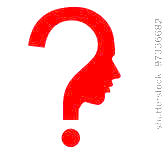 BIOLOGICAL
HUMANISM
PARADIGM
THEORY AND HYPOTHESIS TESTING
EMPIRICAL METHODS AND REPLICATION
GENERALISATION
OVERT BEHAVIOUR
The scientific approach tends to view people in a mechanistic way adopting a deterministic view of human behaviour and thought, looking for cause and effect in every aspect of human life. Not all behaviours are predictable or reducible to laws and regularities of behaviour.
Evaluating the scientific approach to psychology
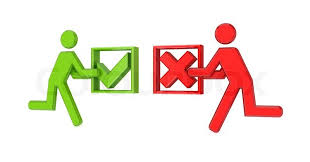 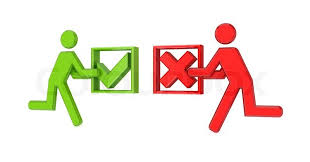 The scientific approach produces theories about human thought and behaviour which allow for testable hypotheses to be derived.
Experimenter bias and demand characteristics may be evident in psychological experiments which use human participants. This problem would not be present in experiments for other sciences such as physics.
The scientific approach adopts a reductionist view, assuming that complex human behaviour and thought can be educed to simple, basic component parts.
Many of the empirical methods of enquiry used by the scientific approach use the laboratory experimental method which is artificial with low ecological validity.
Scientific psychology has real world applications to a range of psychological areas e.g. atypical and criminological psychology. Objective findings allow the effectiveness of therapies, for example, to be properly assessed.
The scientific approach is objective with research providing accurate measurement
Scientific methods are replicable so that results should be repeatable if the same procedures are used
Ethical constraints prevent some areas of scientific interest from being studied. Whilst ethics are important and implemented for very good reasons (and should continue to be), it does mean that some research cannot be undertaken.
The results of scientific enquiry are reliable and often generalizable to large groups or populations of people
Psychological Debates Mix and Match Quiz
Debates synoptic links
Find three statements to match each debate, one for each end of the debate and the middle point. Include the name given to the middle position within the debate in the boxes provided
This has been used to great effect in offender profiling. Observations of the crime scene allow profilers to create an in-depth profile of the offender. Parallels can often be drawn between the individual’s personal life and the nature of the crime, and therefore these patterns can be used by police organisations in order to give a fuller idea of where it may be possible to locate the criminal.
Raine’s research into crime has a very biological nature. PET scans of criminals revealed differences in specific brain structures such as the amygdala, thus suggesting that crime is ultimately innate.
Face recognition studies such as those of Tanaka and Farah show that a more top-down approach should be adopted to face recognition theories. Young and Hay’s findings supported Bruce and Young’s theory which supports this side of the debate.
Determinism-free will debate
Gender studies such as those of Perry and Bussey have shown how gender roles are acquired within the environment. This study showed that imitation of same-sex models occurs. Smith and Lloyd also demonstrated the way in which parents reinforce males and females differently and the effects of this upon gender development.
Memory research contains elements of both general laws studied through experimental methods (e.g. Peterson and Peterson’s study of STM duration to support the MSM and case studies that examine memory processes based upon individuals who have suffered brain damage (e.g. the case study of HM).
PKU illustrates how genetics and the environment can be complementary. Whilst the disorder is genetic in nature (recessive genes inherited from the parents), it can be controlled within the environment through a dairy-free diet, thus preventing the learning difficulties associated with this genetic pattern.
Nature-nurture debate
Reciprocal determinism can be applied to the topic of friendships given that shy children may avoid interacting with others which in turn means that other children within the environment fail to invite him/her to play with them. The way the child thinks about this situation will influence and be influenced by other children. This incorporates mediational processes, thought and judgement within an environmental framework.
This can be related to the topic of crime. Whilst a criminal’s legal defence may be based upon their offence being the result of their upbringing, recent relationship stresses or an underlying psychiatric problem, many would argue that the decision to commit a crime is ultimately the choice of the criminal.
Anxiety disorder treatments have been shown to be most effective when utilised in an eclectic way e.g. drugs such as Prozac which combat differences in neurotransmitter levels and cognitive behavioural therapy which considers internal thought and external environmental influences.
Holism-reductionism debate
Ainsworth proposed three attachment types that all children are said to fall into. Replication of her study has indeed confirmed that the attachment types themselves are universal. For example, vanIjzendoorn and Kroonenberg’s meta-analysis found that children could be placed into groups of secure, anxious avoidant and anxious resistant (though intra- and inter-cultural variations existed).
Milgram’s participants claimed that they had no choice but to obey, arguing that they were in the agentic state i.e. agents to the experimenter. As such, they felt that they lacked a sense of personal responsibility and were under the control of the authority figure, thus explaining why they went on to provide progressively high voltages to a life-threatening level.
Biological explanations reduce offending behaviour to the level of genetics and suggest that some people have a genetic predisposition to become a criminal. Osborne & West, for example, found high concordance rates (40%) between criminal fathers and sons.
Idiographic-nomothetic debate
The article is published in the journal e.g. the British Journal of Psychology
Peer Review
Generally takes between 1-2 years for the peer review process to be completed (depending upon the journal)
The report will consider the adequacy of literature review, justification for the research hypotheses to be tested, adequacy of methods and statistical analysis and whether or not the conclusions are justified by the findings. The theoretical and applied importance of the research will also be evaluated.
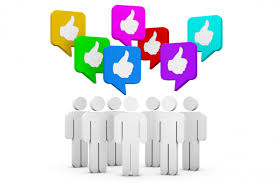 Each psychologist reviewing the article writes an independent report on it with recommendations for improvement.
The psychologist(s) make the necessary amendments and re-submits it to the publisher.
Strengths of peer review

Objective way for research findings to be published in journals.

Allows research to be communicated to anyone who is interested in research once published.

Allows the accumulation of research evidence about a particular topic

Helps to generalise findings from a number of different research reports from samples to the population as a whole.
The editor of the journal sends the article for review to 2 or 3 psychologists who have published their own research in a similar area to that of the article submitted for publication.
If the article is recommended for publication by the reviewers then it is accepted, usually with a requirement that certain amendments are made as suggested by the reviewers. If it is not recommended then it is rejected by the editor.
At the end of the report, the reviewers will state their opinion as to whether or not it should be accepted for publication.
The psychology researcher(s) submit their article or report on their research to the editor of the journal in which they would like their research to be published.
The psychologist(s) complete their research and write an article
PKU Puzzle (Answers)
G
E
N
E
T
I
C
PKU is this type of disorder
P
H
E
N
Y
L
A
L
A
N
I
N
E
PKU sufferers are unable to break this down
N
A
T
U
R
E
The view of the debate that assumes a biological basis for behaviour
L
E
A
R
N
I
N
G
The type of difficulties that a PKU sufferer will have unless controlled
R
A
R
E
The statistical frequency for the disorder
B
R
A
I
N
D
A
M
A
G
E
PKU sufferers will experience this if left uncontrolled
C
O
N
T
R
O
L
L
E
D
PKU sufferers need to make sure that their diet is ____
N
U
R
T
U
R
E
The view of the debate that assumes an environmental basis for behaviour
H
E
R
E
D
I
T
Y
The passing of traits from parents to their offspring
E
N
V
I
R
O
N
M
E
N
T
The major contributing factor from a nurture viewpoint
T
Y
R
O
S
I
N
E
PKU sufferers cannot convert phenylalanine into this
D
A
I
R
Y
The type of foods that PKU sufferers must avoid
R
E
C
E
S
S
I
V
E
The type of genes that cause PKU
D
I
E
T
This factor must be controlled by PKU sufferers to avoid negative outcomes
The nature-nurture quiz
Which specific view within nature states that certain human characteristics are innate?
Nativism
Which psychologist investigated the link between genetics and crime using a twin study?
Grove
What term states that all knowledge comes from experience?
Empiricism
What term refers to the unique experiences that even identical twins have?
Unshared
What term is used to describe the view adopted by behaviourists that we are born a blank slate upon which experiences shape us?
Tabula rasa
What percentage of children who had mothers with a criminal record did Crowe find have a criminal record themselves by age 18?
50%
What psychological term represents the extent to which a characteristic is genetic in origin?
Heritability coefficient
Name one study supporting cross-cultural factors in gender
Mead
Between what values is the heritability coefficient measured?
0-1
Name one case study that would suggest that nature is actually the over-riding factor in determining gender
Money and Erhardt
What would the heritability coefficient be if a factor was equally determined by genetics and the environment?
0.5
State one criticism of adoption studies for establishing heritability coefficients
Adopted into similar environments or months later
What term refers to the degree of similarity between two things?
Concordance rate
In which geographical region did Mead conduct her work?
New Guinea
Name two research methods that could be used to assess the heritability coefficient
Twin studies and adoption studies
What is the psychological term for the way in which both nature and nurture are assumed to contribute towards behaviour?
Interactionist
What would the concordance rate be like for there to be a high environmental contribution?
Low
Name one example that would support the interactionist approach
PKU
What does the fact that concordance rates aren’t a perfect 1 tell us?
Environmental influences important
In what type of product is phenylalanine found?
Dairy